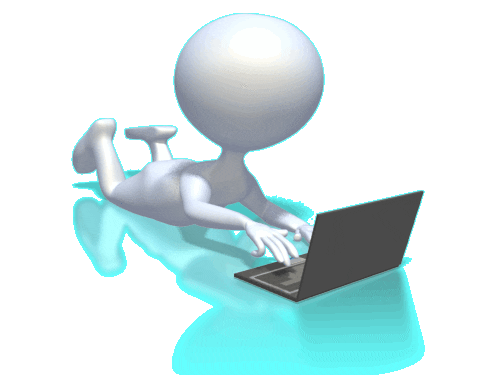 Тема дисертації: «ФОРМУВАННЯ ЛІДЕРСЬКИХ ЯКОСТЕЙ МАЙБУТНІХ МЕНЕДЖЕРІВ У ЗАКЛАДІ ВИЩОЇ ОСВІТИ» »
АКТУАЛЬНІСТЬ ТЕМИ ДОСЛІДЖЕННЯ:
На тлі перманентних соціально-економічних змін в Україні, її інтеграції до світового та європейського простору, усталення гуманістичних цінностей вектор системи вищої освіти спрямовується на формування фахівців нової формації, що здатні відгукуватися на потреби країни та стати лідерами інноваційних процесів на різних рівнях національної економіки. На сьогодні в усіх її ланках є досить відчутним дефіцит управлінських кадрів, лідерів-гуманістів, здатних до продуктивної співпраці, генерації креативних ідей, готових до ухвалення рішень і несення відповідальності за їх наслідки. Вочевидь, заклади вищої освіти мають перейматися питаннями формування у здобувачів спеціальності «073 Менеджмент» не лише фахових компетентностей, а й лідерських якостей, зокрема активної життєвої позиції, відповідальності, творчих здібностей, мотивів самореалізації, саморозвитку, самовдосконалення впродовж усього життя.
стан розробки ПРОБЛЕМИ у вітчизняній та зарубіжній науці
Аналіз феномену лідерства у ретроспективі проведено такими авторами, як: І. Грищенко, Н. Гуржій, Є. Жарік, Т. Кочубей, А. Семенов, Р. Сопівник, Л. Шинкарук, Н. Якушко та ін. Дослідження лідерства та розвитку лідерських якостей особистості порушено в науковій літературі з соціології (М.Логунова, С. Садова, Н. Сушик та ін.), менеджменту та державного управління (І. Грищенко, Д. Креймс, Т. Пітерс та ін.); у психолого-педагогічних дослідженнях (П. Вяткін, Б. Головешко, А. Дяків, С. Калашнікова, І. Краснощок, Н. Мараховська, О. Мармаза, О. Романовський, О. Романовська, С. Рубінштейн, В. Тесленко, Н. Хупавцева та ін.).
Аналіз наукових пошуків зарубіжних вчених доводить їх потужний доробок щодо лідерства як наукової категорії, його динаміки, особливостей взаємовідносин лідера в групі тощо (Д. Водуєл, Дж. Фолс, Г. Келлі, Дж. Марч, Т. Ньюком, Г. Саймон, Дж. Тібо).
об’єкт, предмет, мета дослідження
Об’єкт дослідження – процес формування лідерських якостей майбутніх менеджерів у закладі вищої освіти.
Предмет дослідження – педагогічні умови формування лідерських якостей майбутніх менеджерів у закладі вищої освіти.
Мета дослідження – теоретично обґрунтувати та експериментально перевірити педагогічні умови формування лідерських якостей майбутніх менеджерів у закладі вищої освіти.
Завдання дослідження:
Здійснити ретроспективний аналіз проблеми формування лідерських якостей майбутніх менеджерів у закладі вищої освіти
На підставі аналізу психолого-педагогічної наукової літератури дослідити категорії «лідер», «лідерство» та розкрити сутність, зміст і структуру поняття «лідерські якості майбутнього менеджера».
Виконати компонентно-структурний аналіз лідерських якостей майбутнього менеджера.
Розробити критеріально-рівневу базу діагностики лідерських якостей майбутніх менеджерів та дослідити стан її сформованості.
Теоретично обґрунтувати педагогічні умови формування лідерських якостей майбутніх менеджерів.
Дослідно-експериментально перевірити ефективність педагогічних умов формування лідерських якостей майбутніх менеджерів у закладі вищої освіти.
методологія дослідження
Методи дослідження: теоретичні – ретроспективний аналіз, синтез, порівняння та узагальнення концептуальних положень вітчизняних та зарубіжних літературних джерел з філософії, соціології, менеджменту, педагогіки, психології для визначення теоретико-методологічних засад, ступеня розробленості проблеми, понятійно-категоріального апарату; аналіз, узагальнення та систематизація теоретичних домінант щодо розкриття сутності, структури лідерських якостей здобувачів спеціальності «073 Менеджмент» та обґрунтування педагогічних умов їх формування; контент-аналіз нормативно-правової бази процесу формування лідерських якостей майбутніх менеджерів у закладах вищої освіти; емпіричні – анкетування, бесіди, тестування, педагогічне спостереження та моніторинг для виявлення рівня сформованості лідерських якостей у майбутніх менеджерів; верифікація отриманої інформації через зіставлення даних дослідження.
можливі шляхи розв’язання поставлених завдань:
оновлення змісту освітніх компонентів у контексті доповнення теоретичними знаннями щодо лідерських якостей; 
визначення оптимальних форм позааудиторної  та самостійної роботи для  формування та розвитку лідерських якостей здобувачів; 
оновлення змісту практичної підготовки та науково-дослідної роботи здобувачів спеціальності  «073 Менеджмент» з метою актуалізації проблеми формування лідерських якостей; 
підбір та адаптація діагностичного інструментарію для визначення рівня сформованості лідерських якостей майбутніх менеджерів.
Список використаних джерел
Бойко О.В. Теорія і методика формування лідерської компетентності офіцерів Збройних сил України: монографія. Житомир: Вид. О.О.Євенок, 2020. 667 с.
Головешко Б.Р. Педагогічні умови формування лідерських якостей у майбутніх фахівців з адміністративного менеджменту. Педагогіка формування творчої особистості у вищій і загальноосвітній школах. Запоріжжя: КПУ, 2016. № 50 (103). С. 378-386.
Казакевич О.І. Сучасні імовірнісні підходи до лідерства та їх впровадження у закладах вищої освіти. Вісник Університету імені Альфреда Нобеля. 2020. № 1. С. 43–51. 
Карманенко В. В. Форми і методи формування лідерських якостей у студентів економічних університетів. Збірник наукових праць Херсонського державного університету. Педагогічні науки. Херсон, 2018. Вип. 82(3). С. 98-101.
Коркішко О. Г., Завалій Є.С. Проблема лідерства у психолого-педагогічній науці: суть, класифікація та функції. Гуманізація навчально-виховного процесу: збірник наукових праць / За заг. ред. С.А.Саяпіної. Краматорськ: Видавництво ЦТРІ «Друкарський дім», 2022. № 1 (101). С. 24–33.
Список використаних джерел
Лідерські якості в професійній діяльності: навч. посіб. / Романовський О. Г., Резнік С. М., Гура Т.В., Панфілов Ю.І, Головешко Б.Р., Бондаренко В.В.; за заг. ред. О. Г. Романовського. Харків: НТУ»ХПІ», 2017. 143  с.
Олексюк О. Є. Методичні засади формування лідерських якостей у студентів університету. Науковий вісник Миколаївського національного університету імені В. О. Сухомлинського. Педагогічні науки. Миколаїв, 2018. № 2. С. 195-200.
Романовська О. О. Формування лідерських якостей у майбутніх фахівців економічного профілю за спеціальністю 073 "Менеджмент" у закладах вищої освіти. Наукові записки кафедри педагогіки. Харків, 2018. Вип. 43. С. 330-341. 
Rudenko Y., Naboka O., Korolova L., Kozhukhova K., Kazakevych O., Semenikhina O. Online learning with the eyes of teachers and students in educational institutions of Ukraine. TEM Journal. Volume 10, Issue 2, 2021. С. 922–931 (Scopus).
Доповідь закінчено, дякую за увагу!
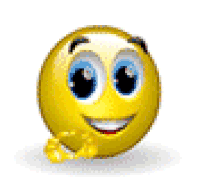